CC3D Workshop 1.4: Exploring a COVID-19 Simulation
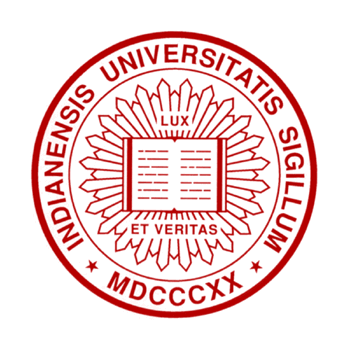 T.J. Sego
Dept. of Intelligent Systems Engineering 
and Biocomplexity Institute
Indiana University 
Bloomington, IN 47408
USA
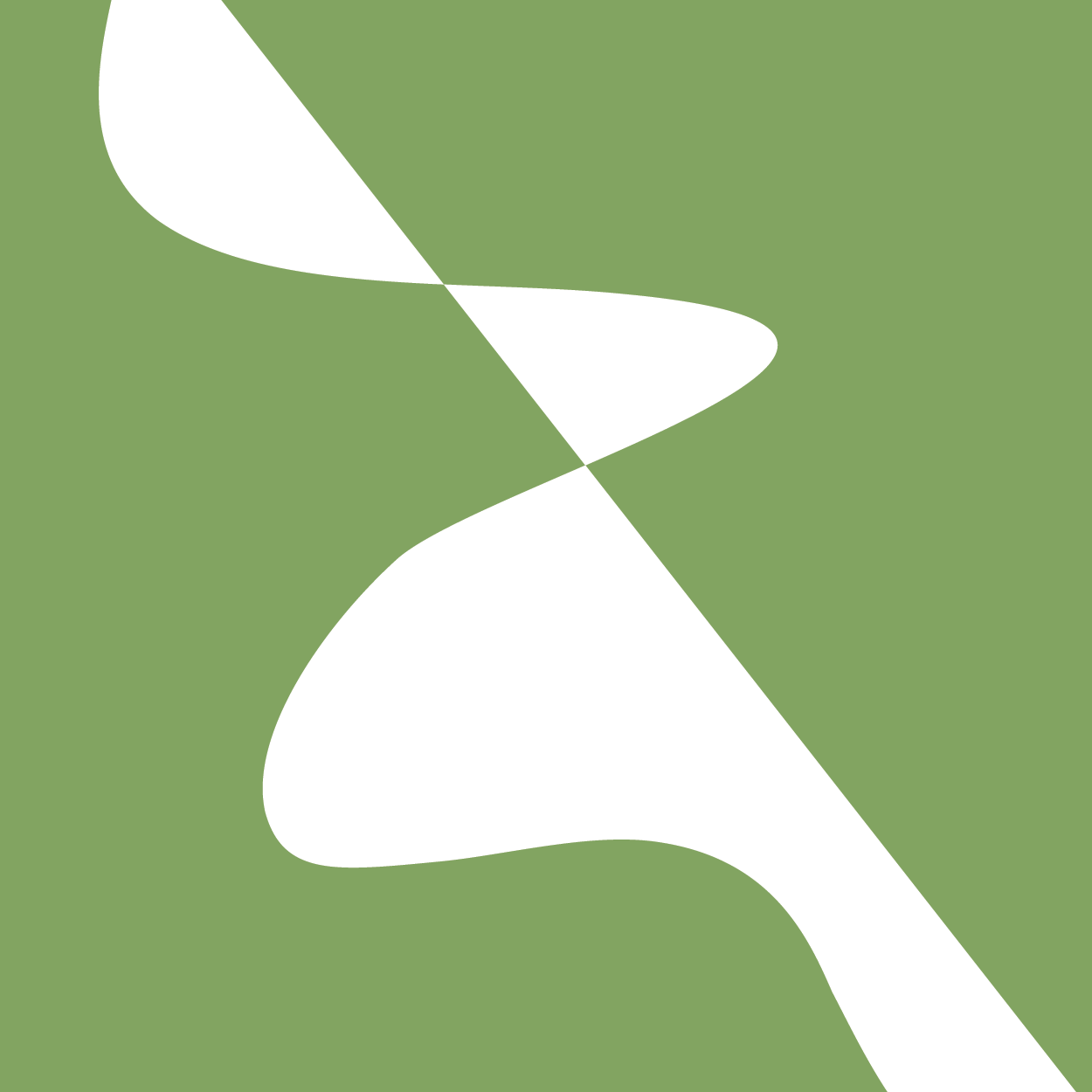 Screensharing and microphones have been disabled for participants in the main session—they are available in breakout rooms
Please submit questions/concerns/suggestions via zoom chat
User support will be available in zoom breakout rooms
Workshop will be live-streamed, recorded and distributed
Please also join the workshop slack channel at  https://join.slack.com/t/multiscalemod-ags3330/shared_invite/zt-g0up1lz7-z5XGFC73UZk1j3BPeW7RVA

Funding Sources: NIH U24 EB028887, NIH R01 GM122424, NIH R01 GM123032, NIH P41 GM109824, NSF 1720625 and nanoHUB
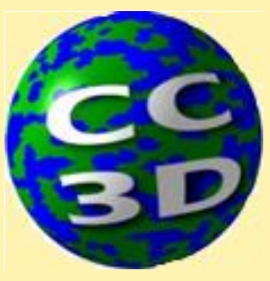 Topics
Review: loading simulations in Player and Twedit++
Exercises: Investigating with the complexity of viral infection by simple parameter variations
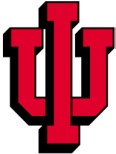 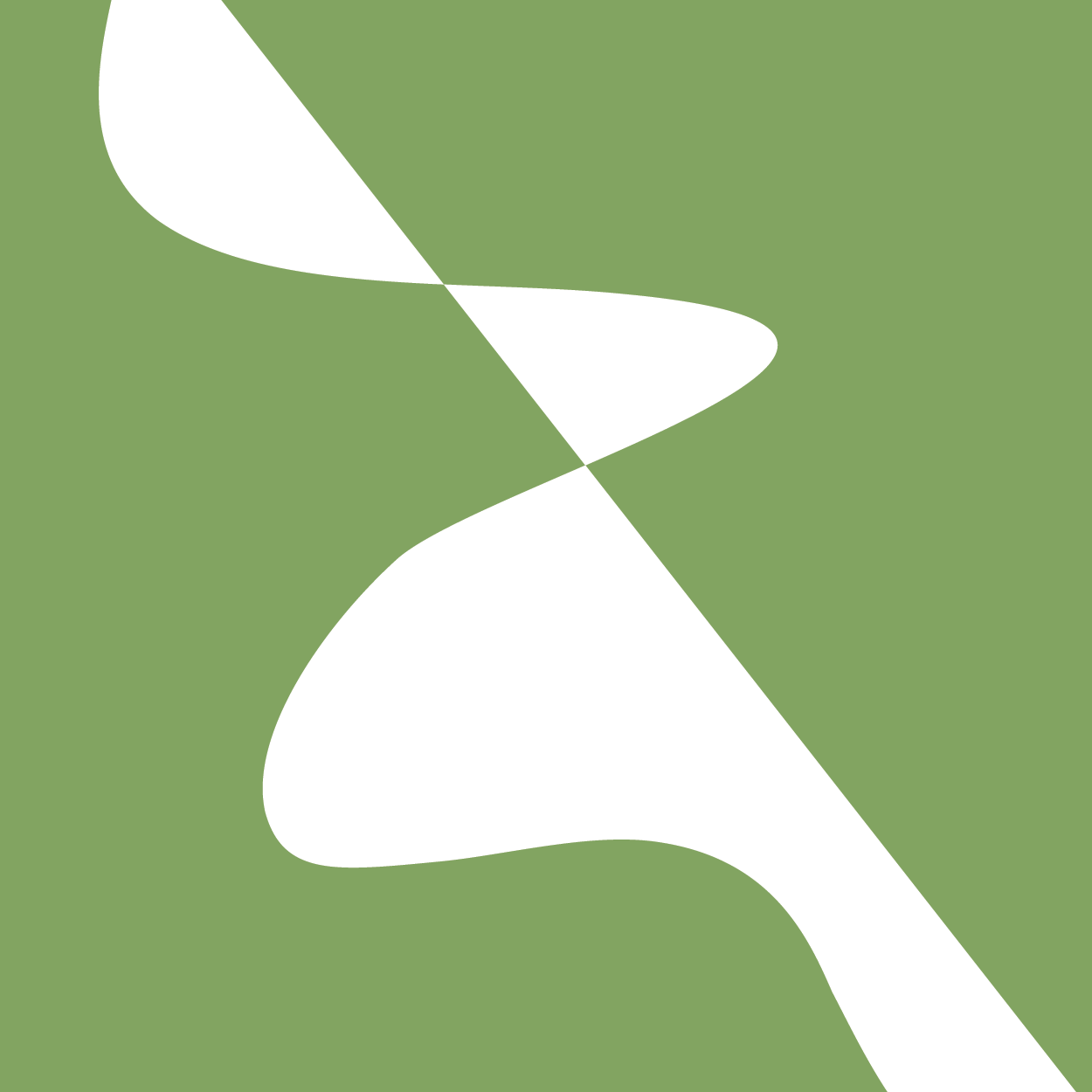 Downloading the model files
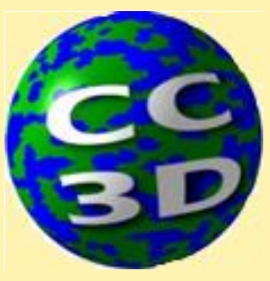 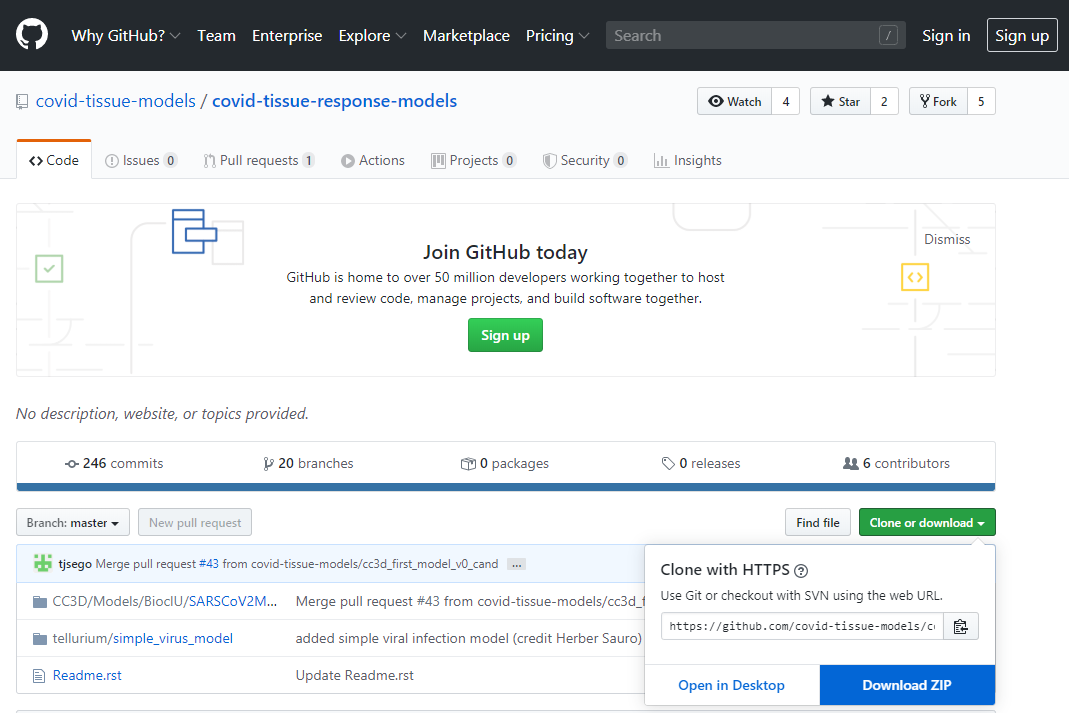 Simulation files are available in two locations 
In GitHub repository: 					        https://github.com/covid-tissue-models/covid-tissue-response-models 
In Google Drive: https://drive.google.com/drive/folders/1TcBnwa0wpbuXW58fQWwttWZWlzaMBD8P?usp=sharing
For GitHub downloads, simulation files are located in
\covid-tissue-response-models-master\CC3D\Models\BiocIU\SARSCoV2MultiscaleVTM\Model
Loading and running a simulation in Player
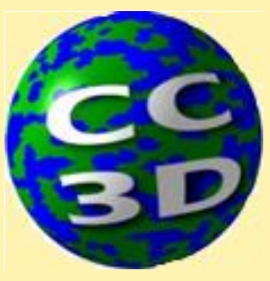 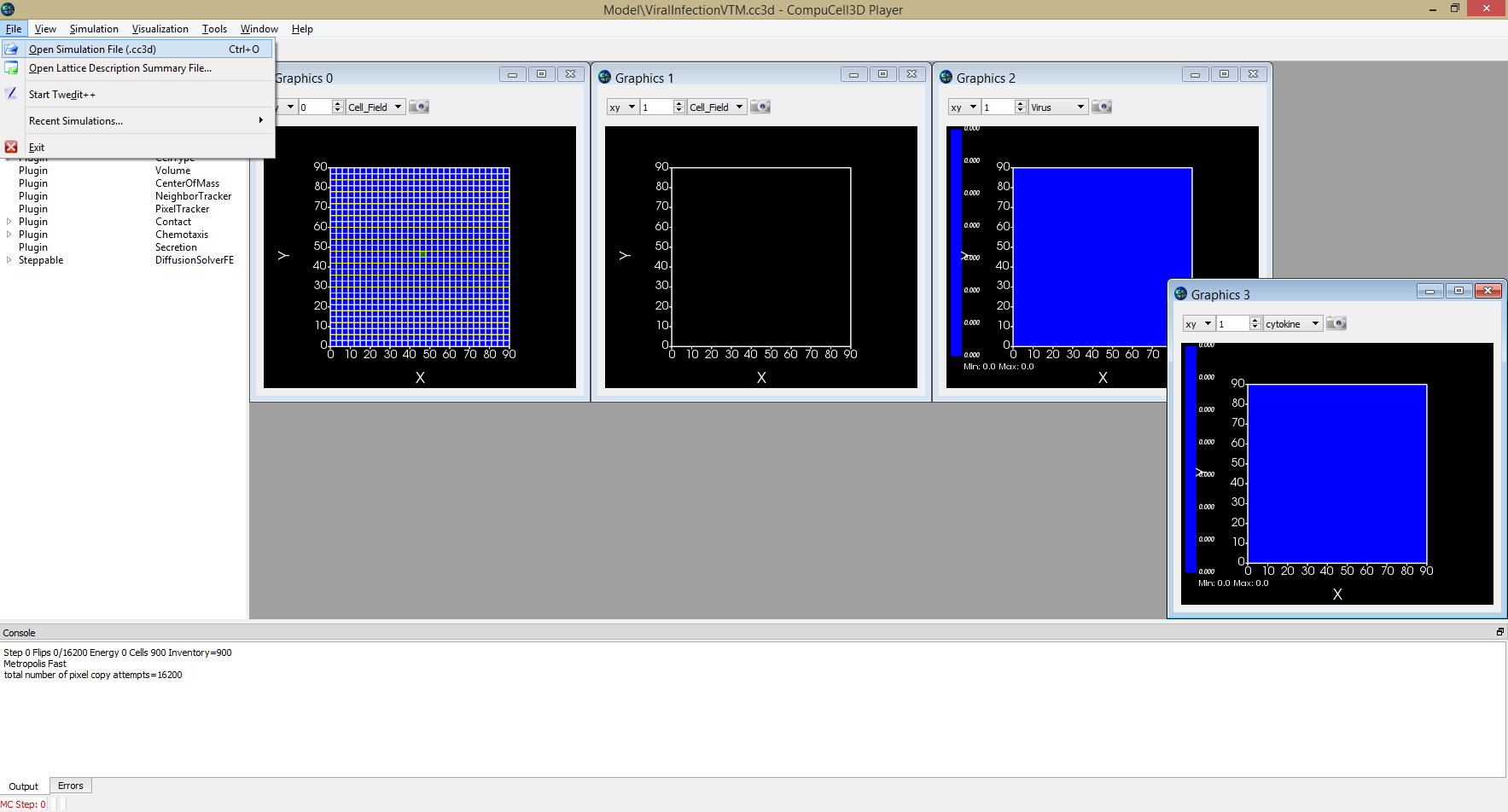 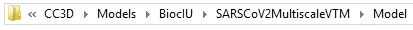 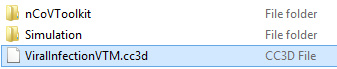 Loading a project in Twedit
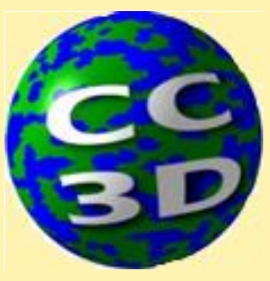 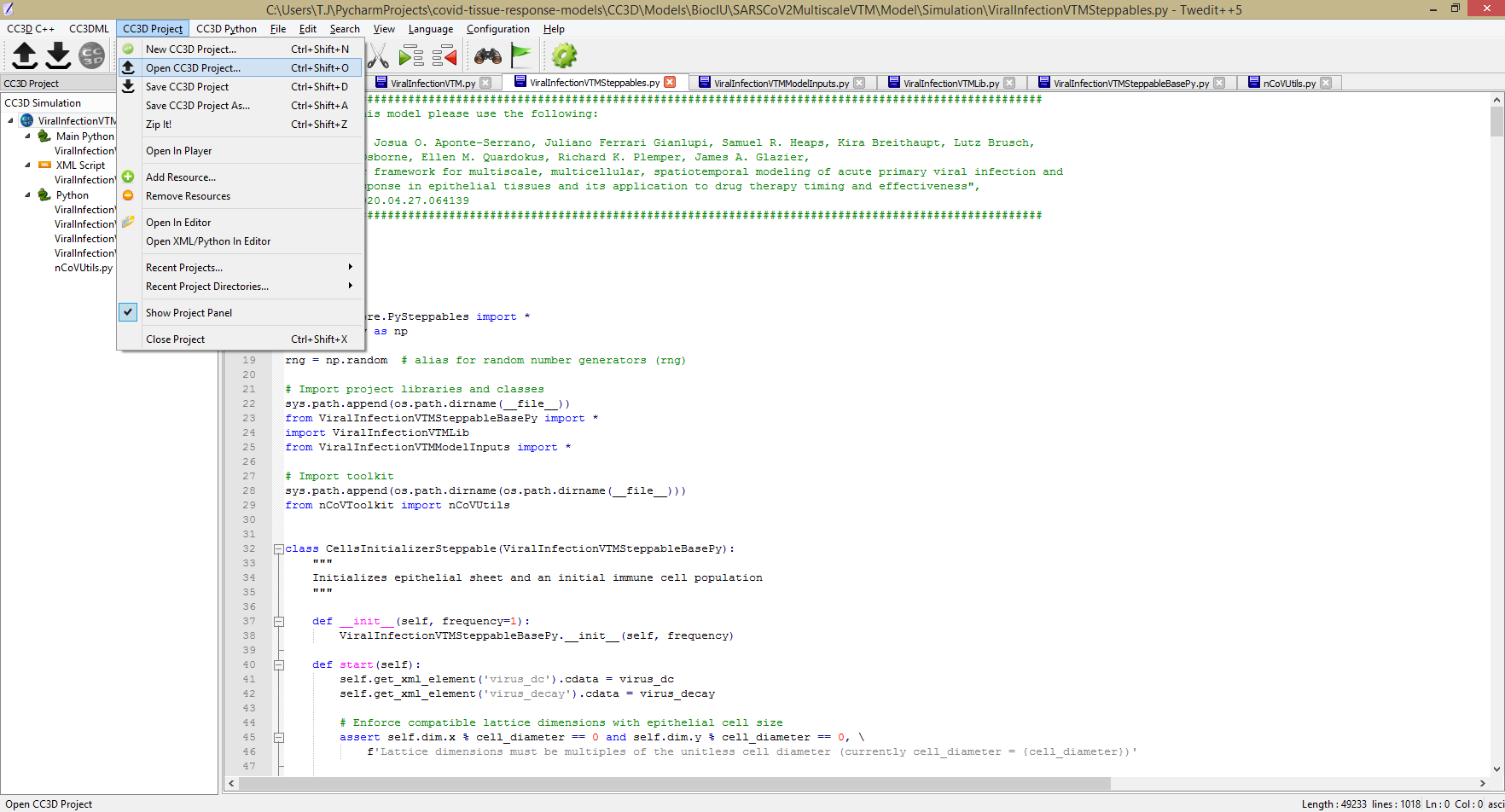 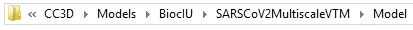 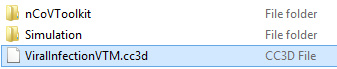 Overview of simulation structure
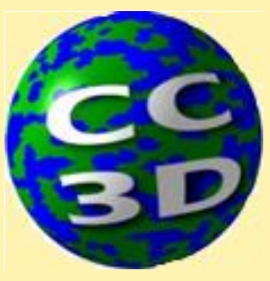 CC3DML Model Specification: ViralInfectionVTM.xml
Steppables (main Python model spec.): ViralInfectionVTMSteppables.py
Model inputs (parameters): ViralInfectionVTMModelInputs.py
Special steppable project definitions: ViralInfectionVTMSteppableBasePy.py
Libraries (ugly general functions): ViralInfectionVTMLib.py
Loading steppables into simulation: ViralInfectionVTM.py
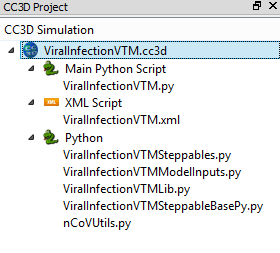 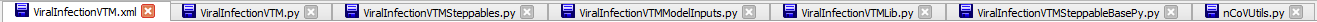 Overview of simulation Python specification
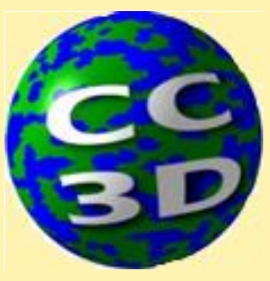 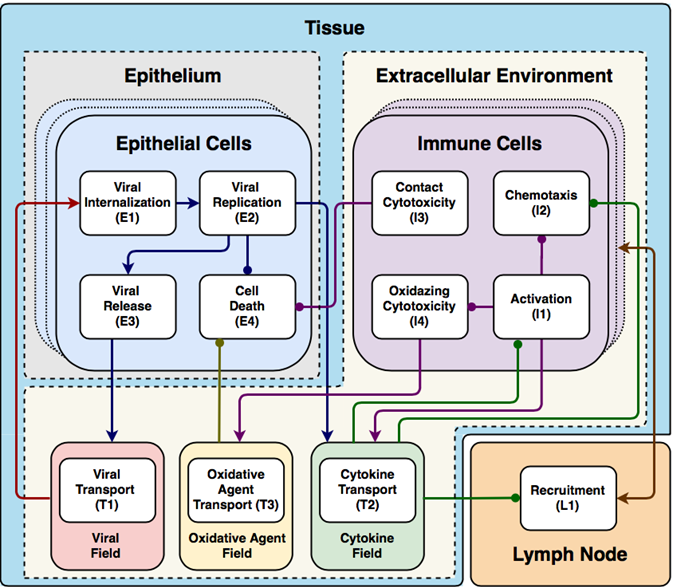 CellsInitializerSteppable: initializes epithelial sheet
ViralInternalizationSteppable: implements viral internalization model
ViralReplicationSteppable: implements viral replication and apoptosis models
ViralSecretionSteppable: implements viral release and internalization PDE terms
ImmuneCellKillingSteppable: implements contact and bystander effect killing model
ChemotaxisSteppable: implements chemotaxis by activated immune cell model
ImmuneCellSeedingSteppable: implements adding/removing immune cells
SimDataSteppable: performs graphics and data post-processing
CytokineProductionAbsorptionSteppable: implements cytokine uptake/secretion
ImmuneRecruitmentSteppable: implements immune recruitment model
oxidationAgentModelSteppable: implements oxidative agent secretion and killing
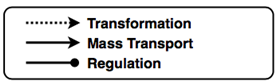 Parameters in ViralInfectionVTMModelInputs.py
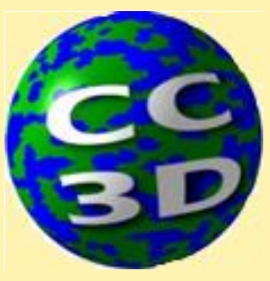 Exercise 1.4.1: Rate of Infection
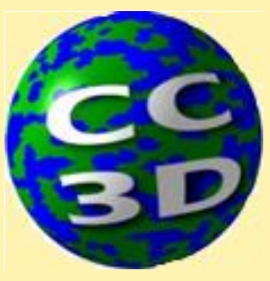 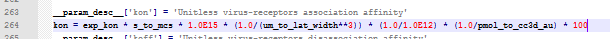 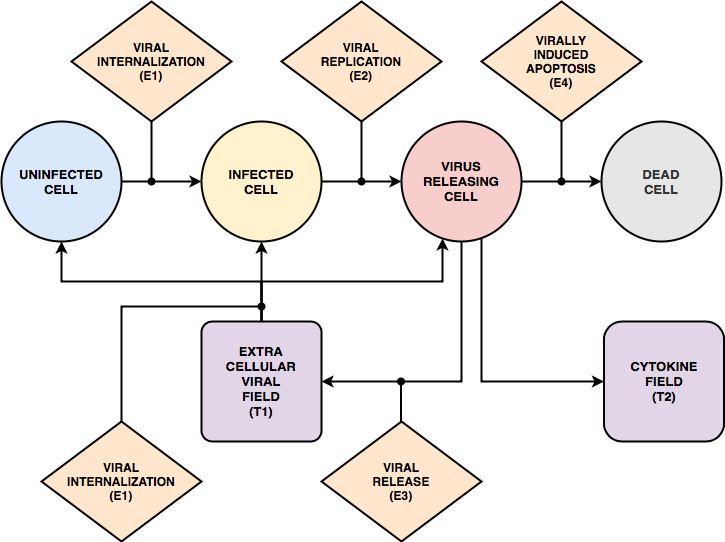 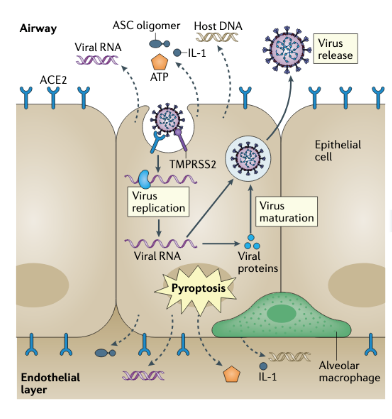 Tay et. al., Nat Rev Immunol, 2020
Exercise 1.4.2: Replication Rate
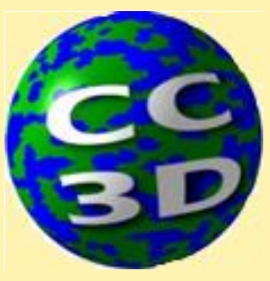 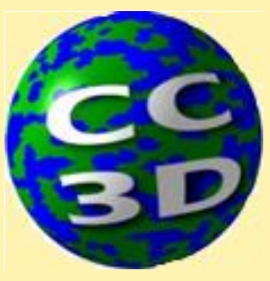 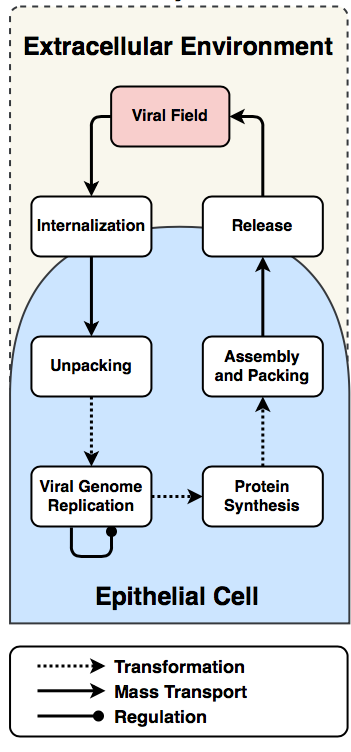 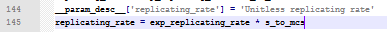 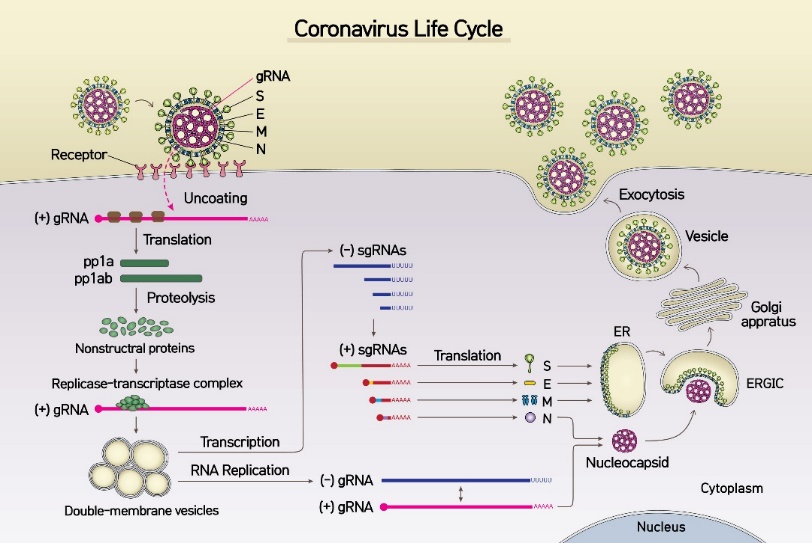 https://phys.org/news/2020-04-coronavirus-sars-cov-.html
Accessed 6/10/2020
Exercise 1.4.3: Virally-induced Apoptosis
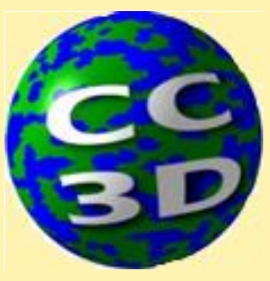 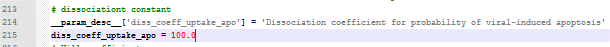 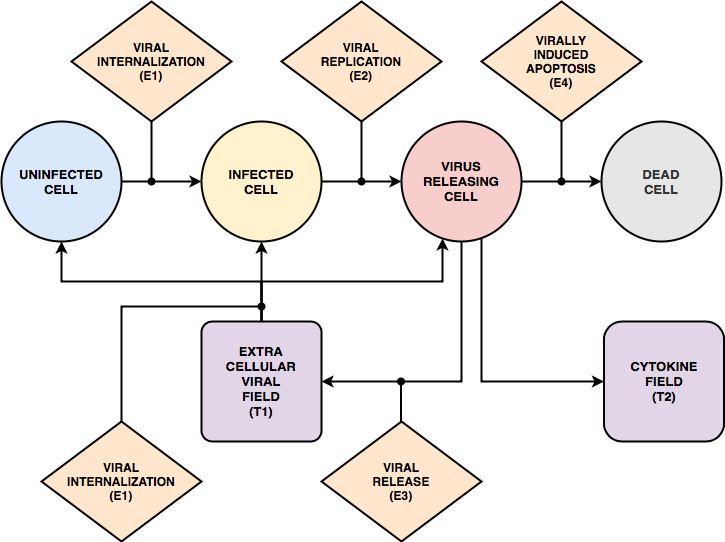 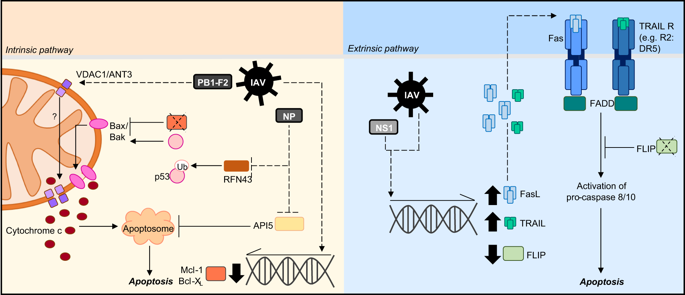 Atkin-Smith, Cell Death Dis, 2018
Exercise 1.4.4: Eclipse Phase
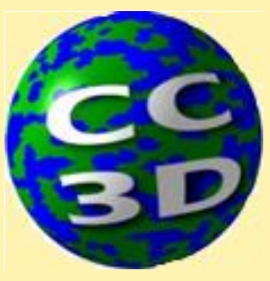 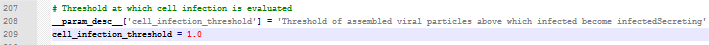 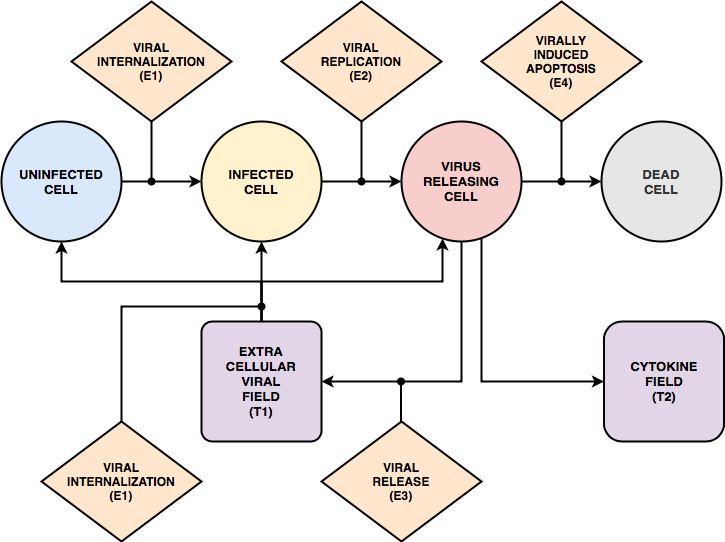 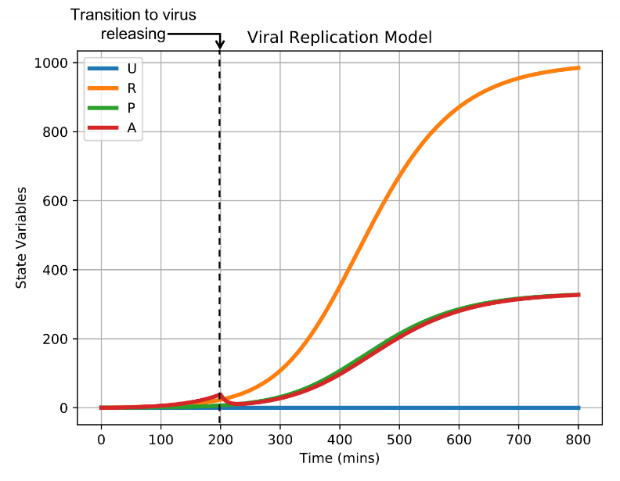 Exercise 1.4.5: Oxidative Killing
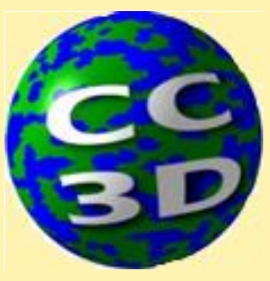 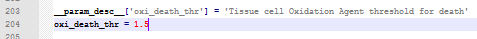 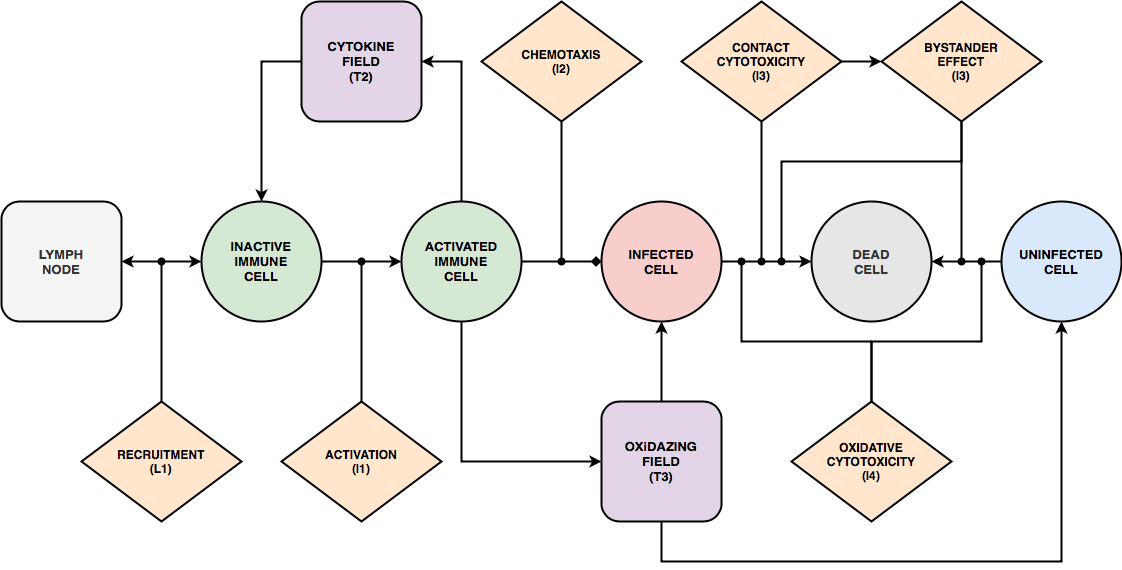 Exercise 1.4.6: Oxidative Killing and Replicating Rate
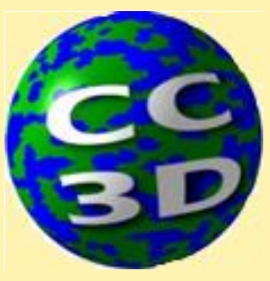 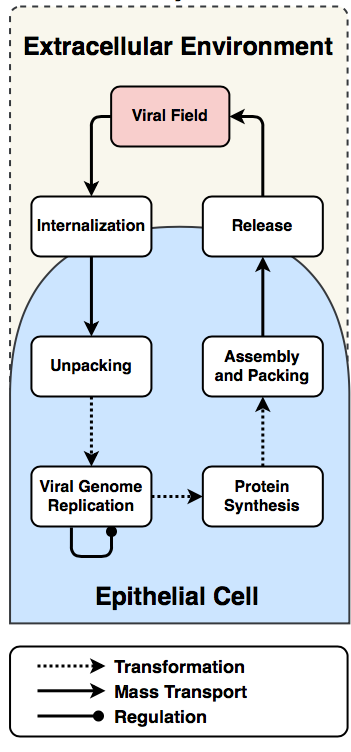 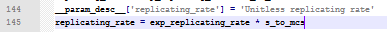 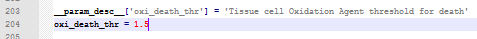 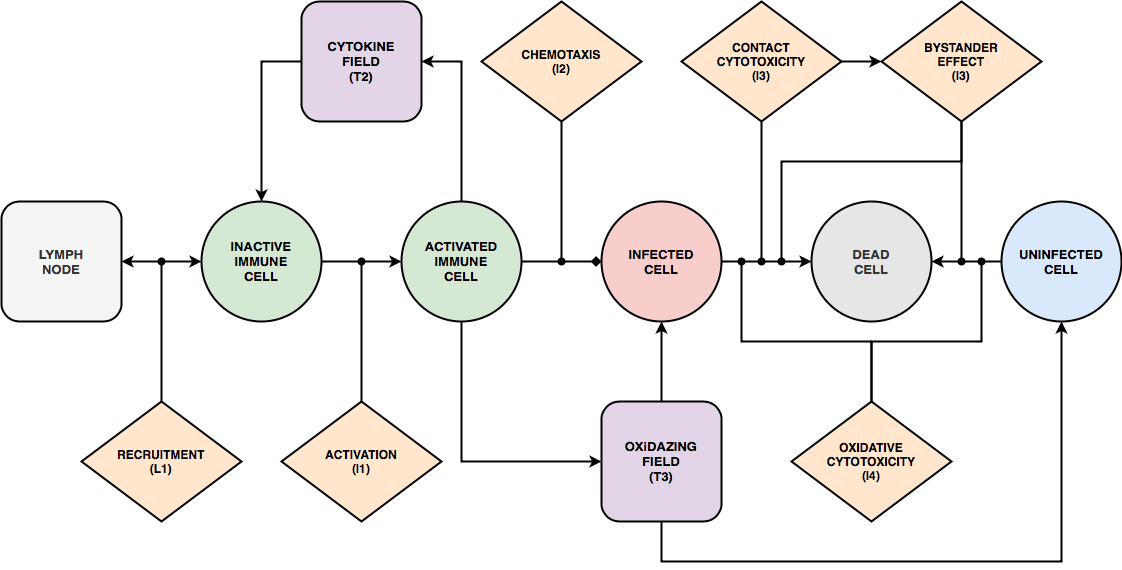 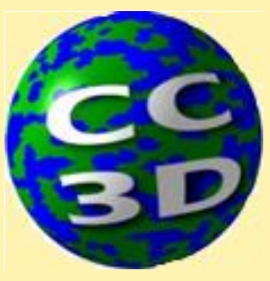 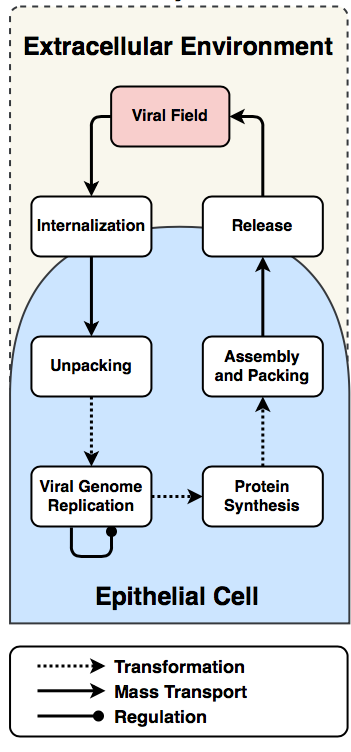 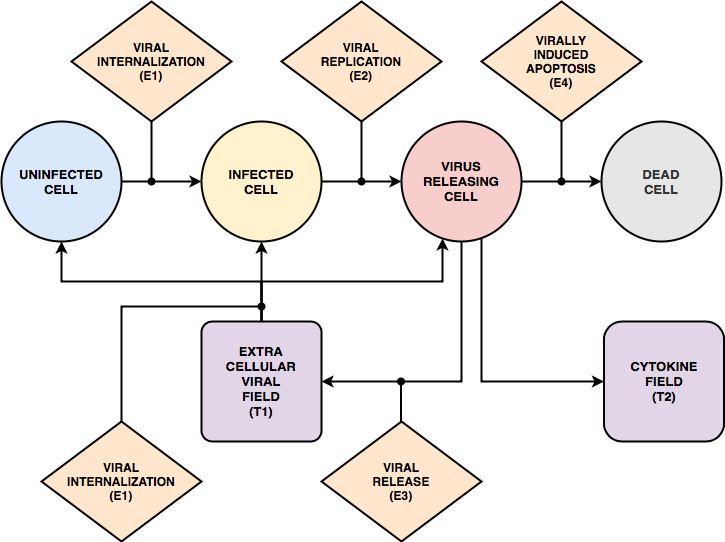 Q&A
Please submit questions via Zoom chat
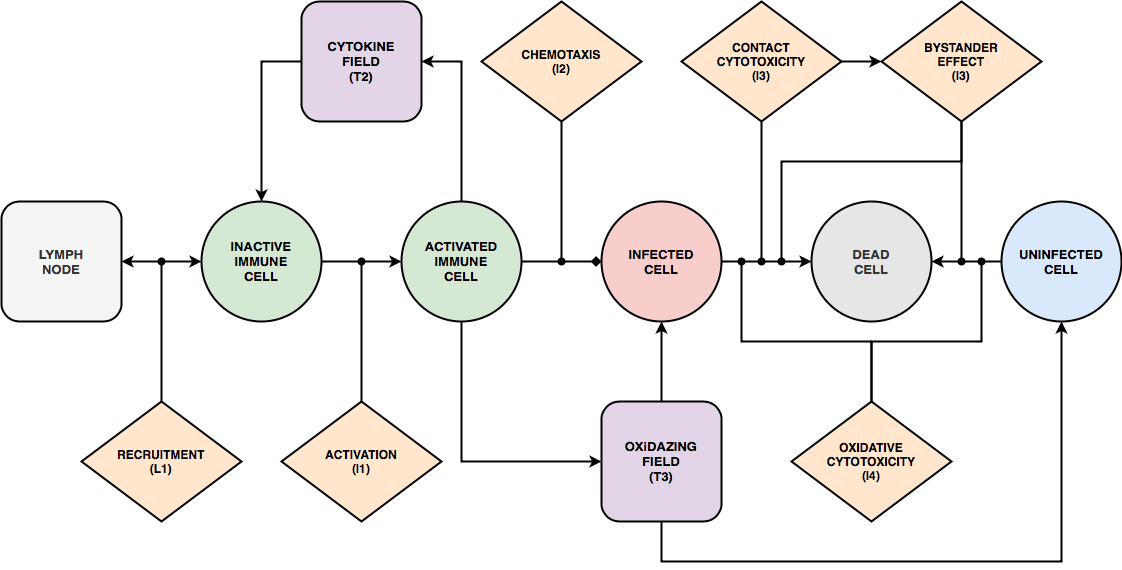 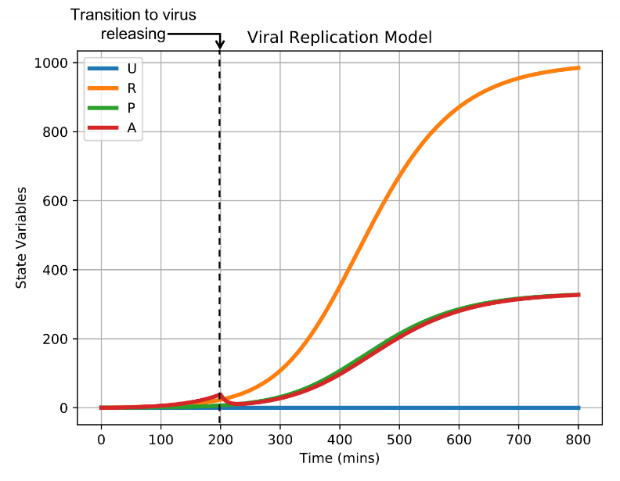